Two slopes
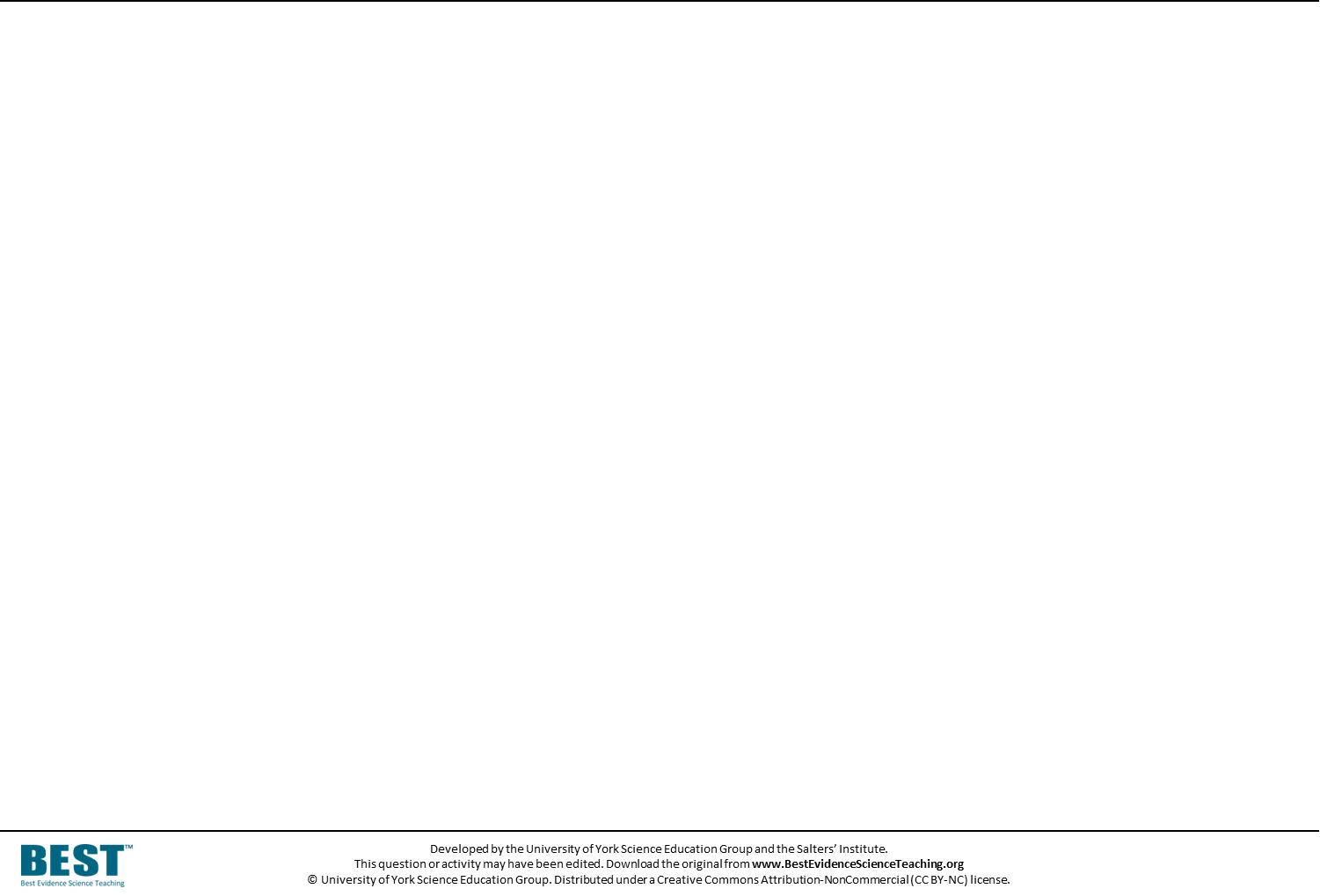 Two toy cars move along the same straight line.
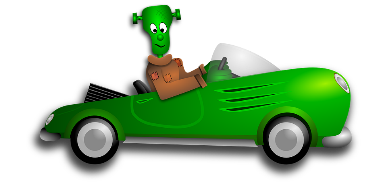 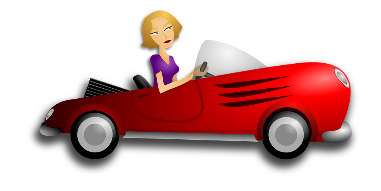 Start
Finish
[Speaker Notes: https://pixabay.com/en/automobile-woman-blond-car-driver-160339/
https://pixabay.com/en/frankenstein-halloween-automobile-160358/]
Two slopes
0
5
1
6
2
7
3
8
4
9
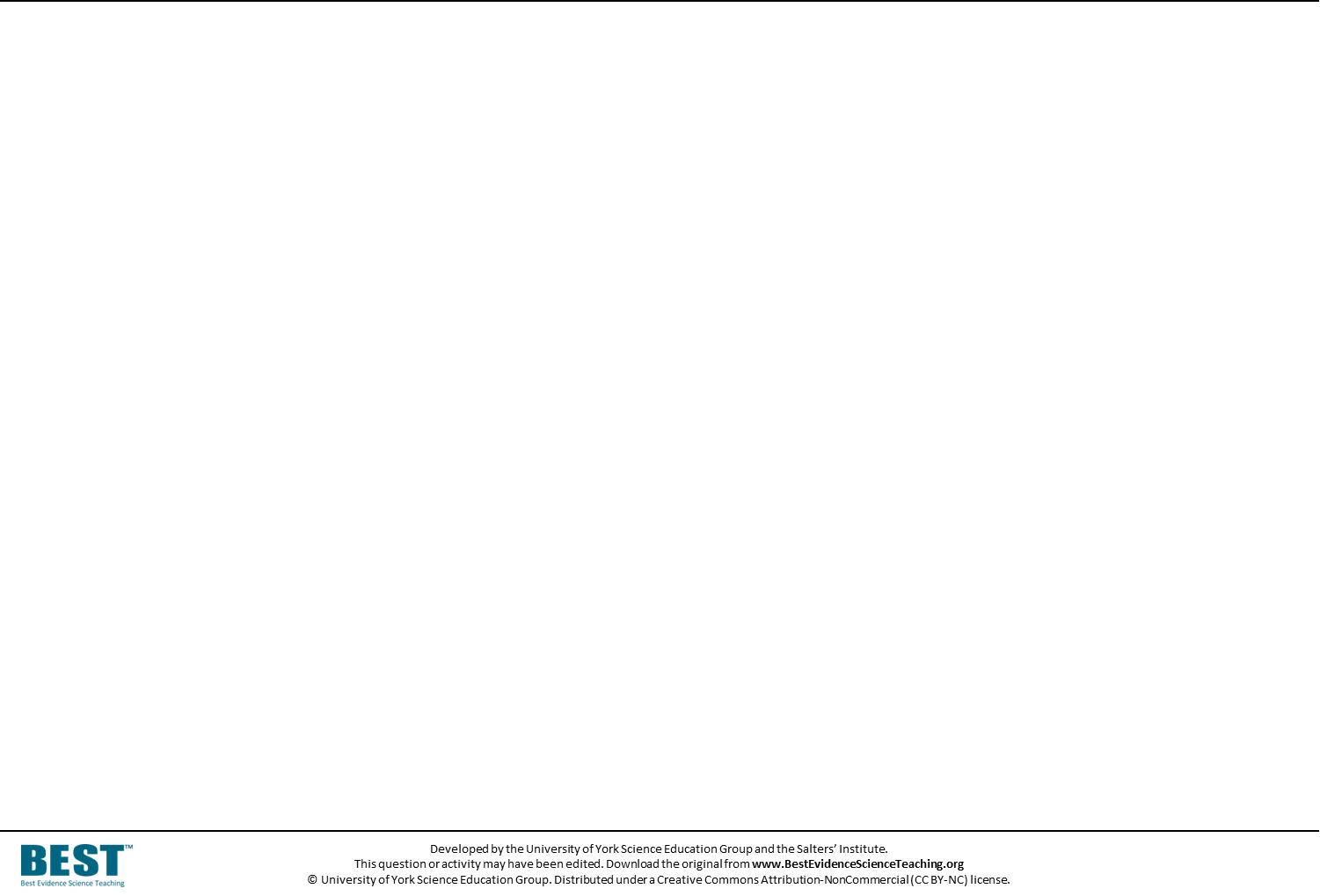 This graph shows a distance - time graph for the two toy cars.
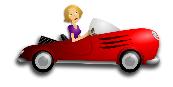 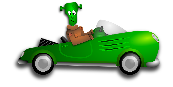 Distance from start / cm
20
0
Time / s
Two slopes
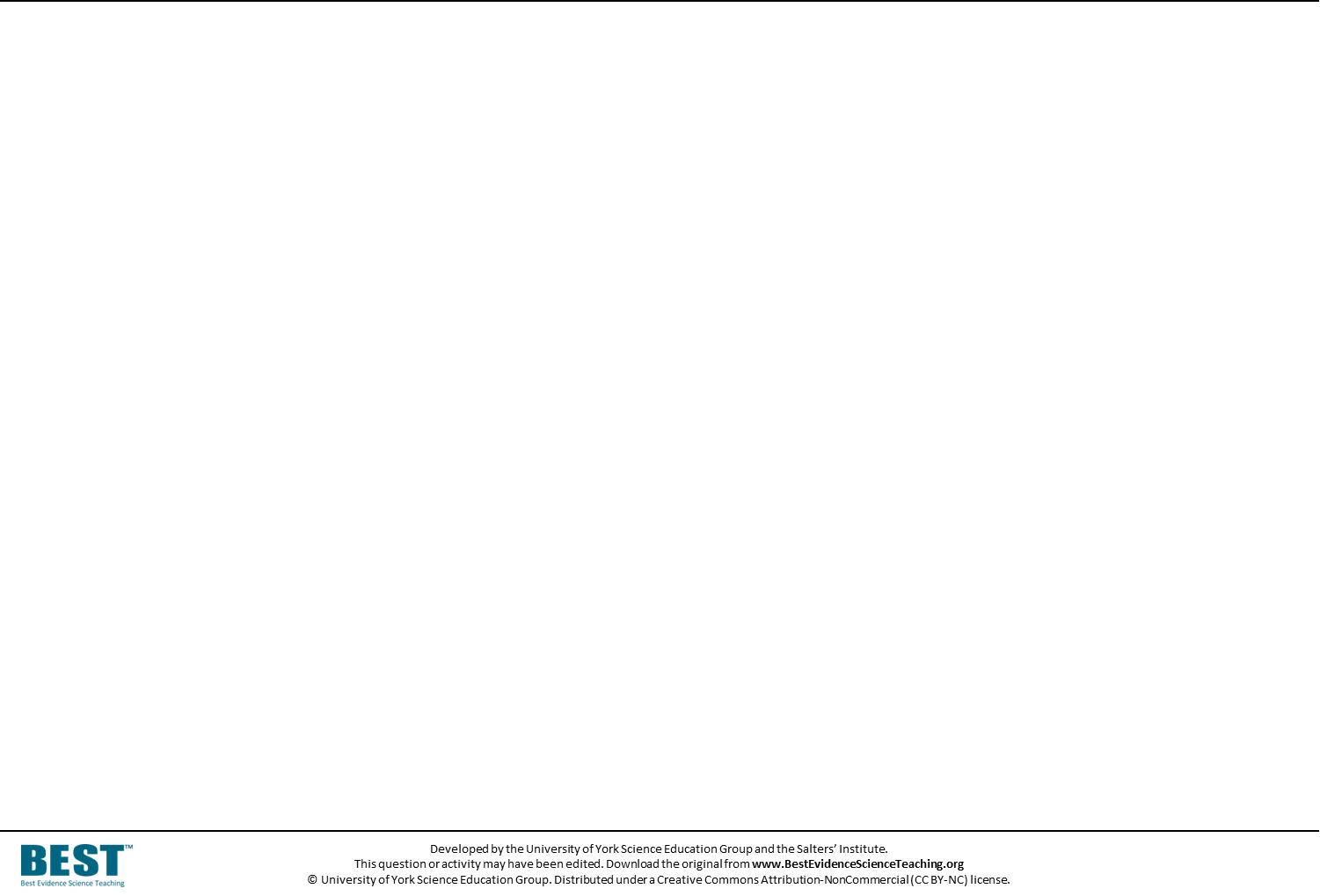 1.  At the moment t=2s, which car has a bigger speed?
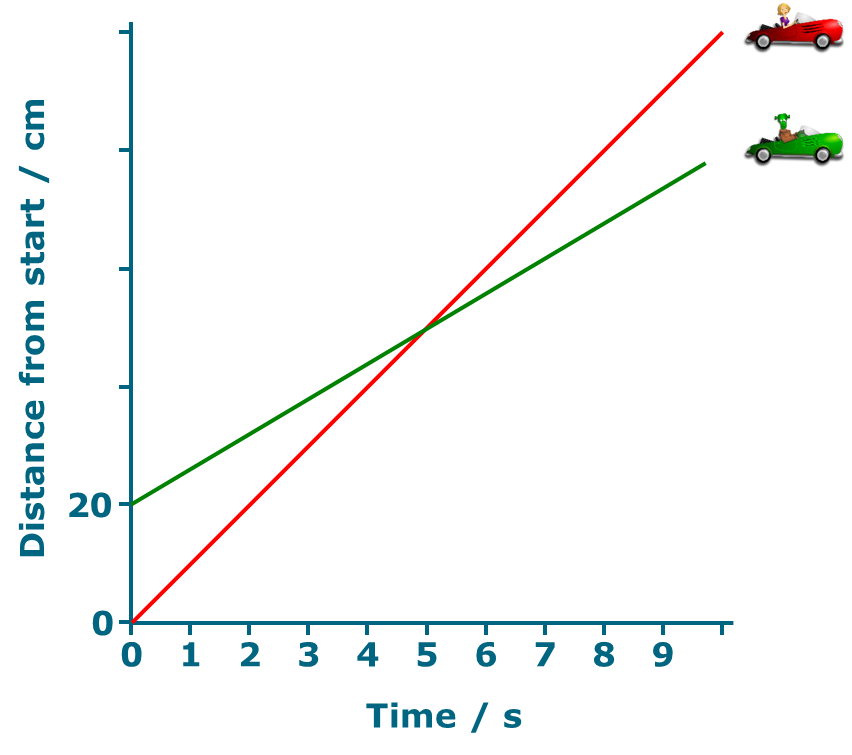 Red car
A
Green car
B
Two slopes
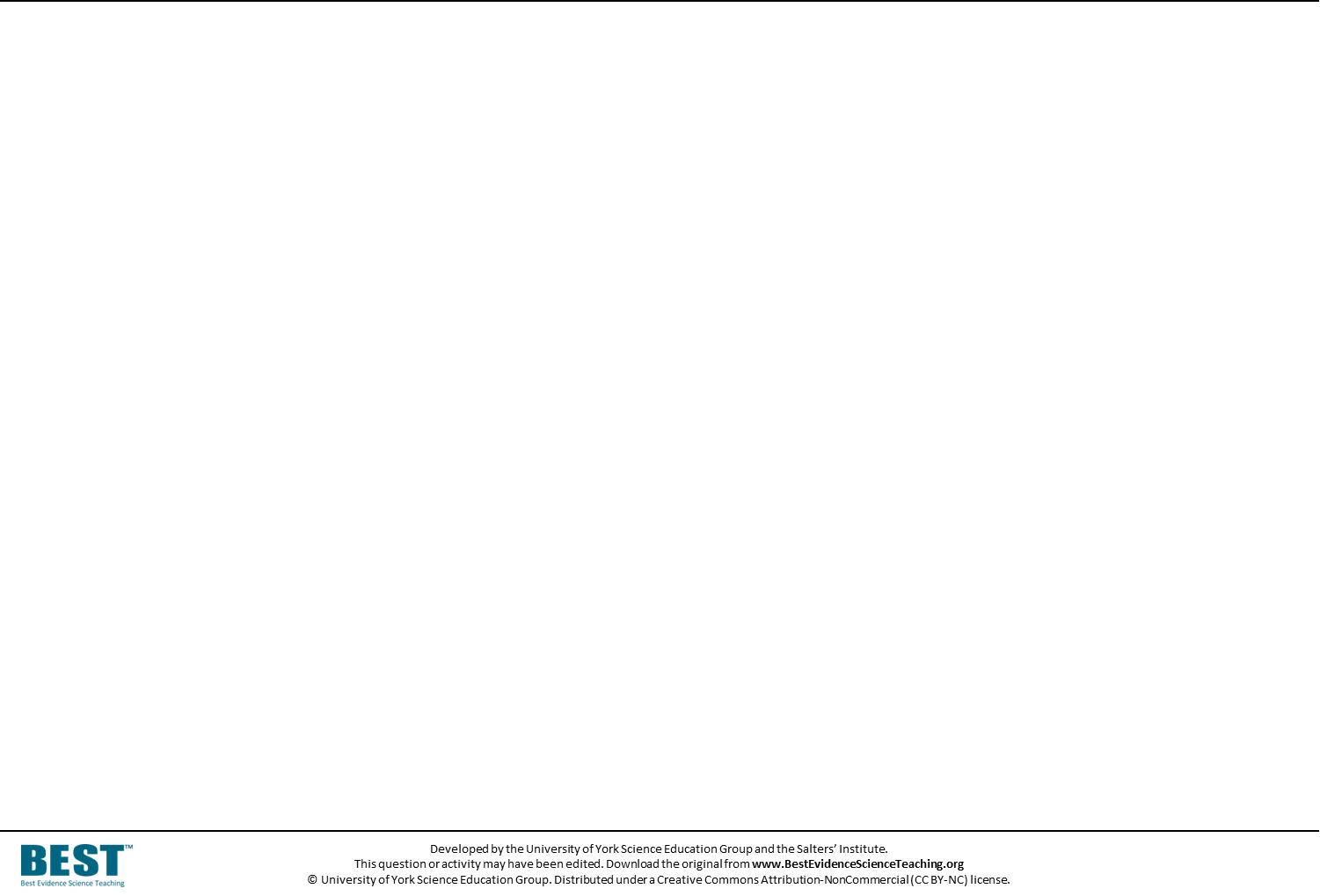 2a. Do the cars ever have the same speed?
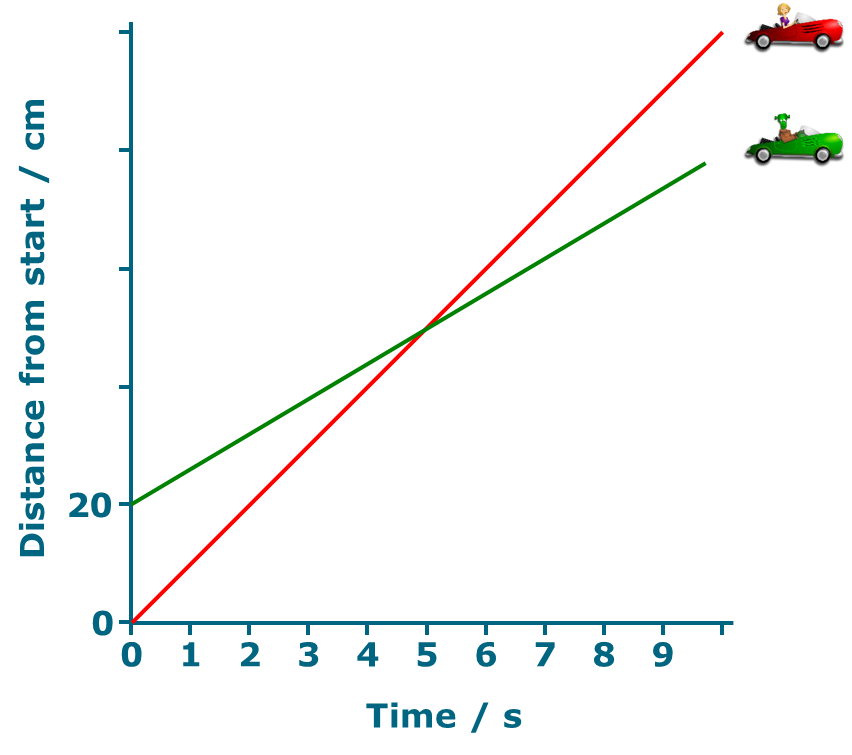 Yes
A
No
B
Two slopes
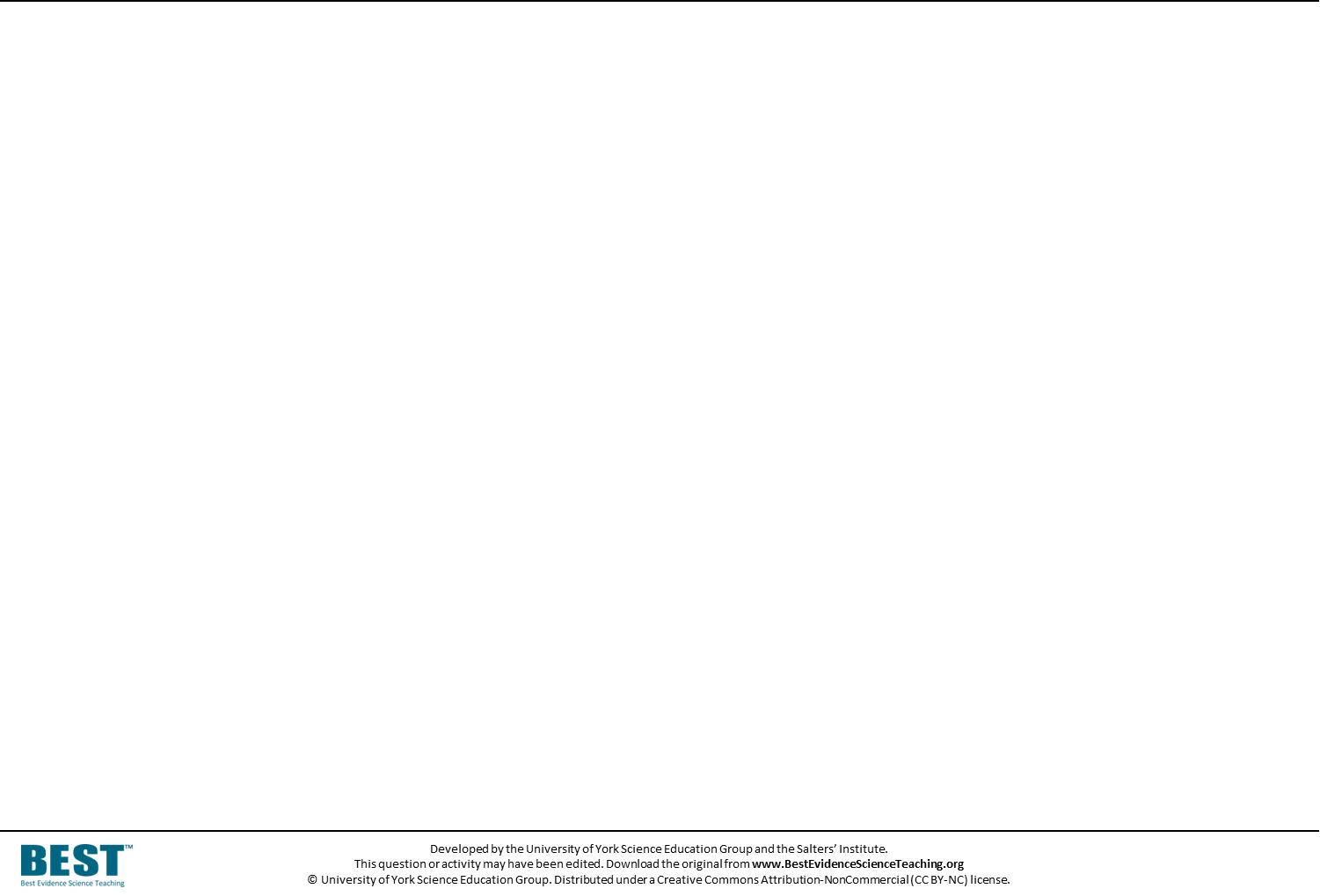 2b. What is the best reason for your answer to the last question?
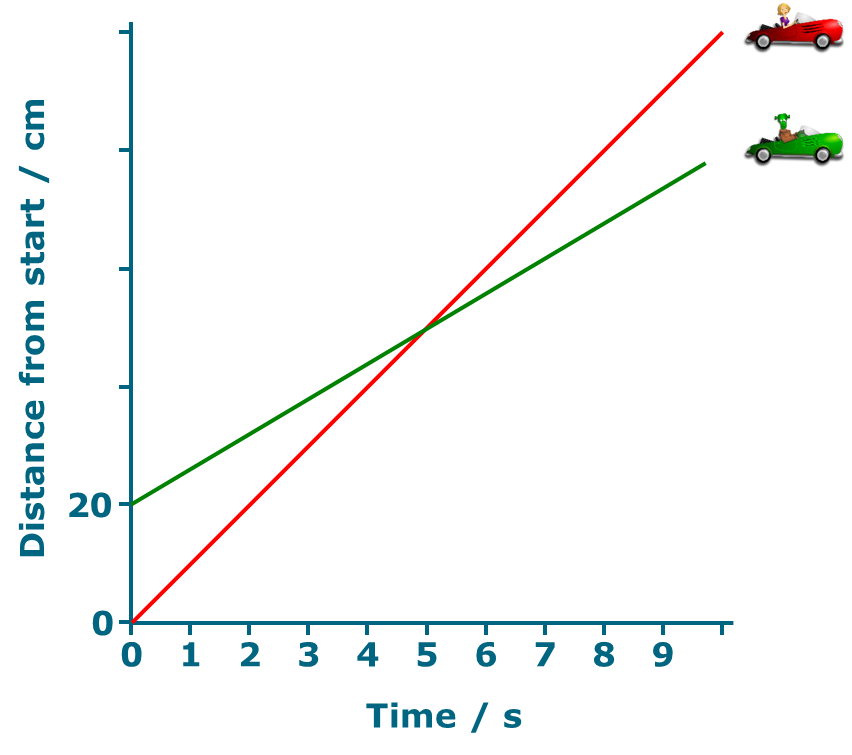 2a. Do the cars ever have the same speed?
The red car goes further
A
The red line is always steeper
B
The lines cross at 5 seconds
C